Учреждение образования 
«Гомельский государственный университет 
имени Франциска Скорины»
Кафедра геологии и географии
ФОТОКАТАЛОГ ПО ДИСЦИПЛИНЕ «ПАЛЕОНТОЛОГИЯ»
ЧАСТЬ V
ТИП MOLLUSCA
КЛАСС CEPHALOPODA
Тип Mollusca
Класс Cephalopoda
Подкласс Ammonoidea
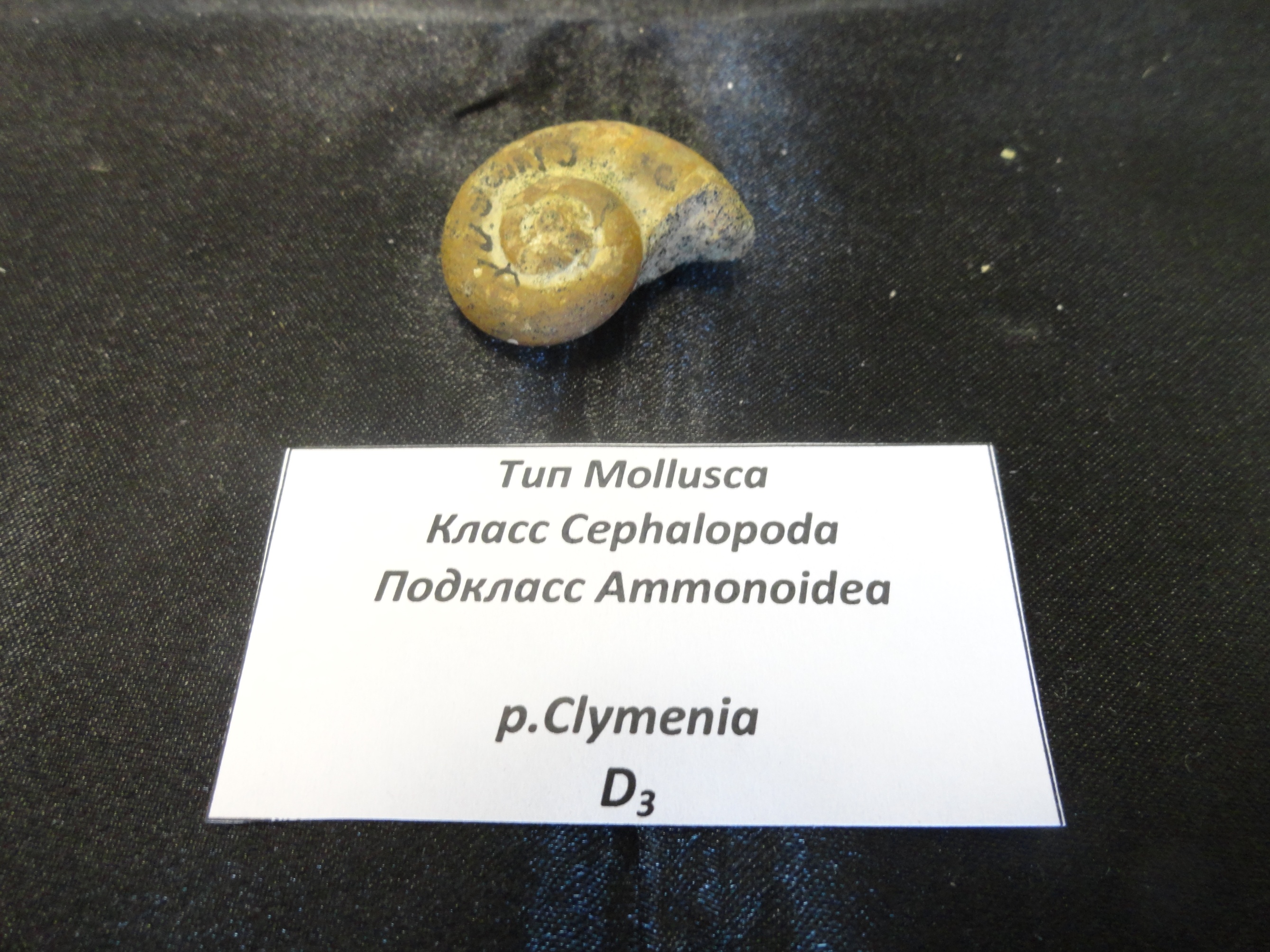 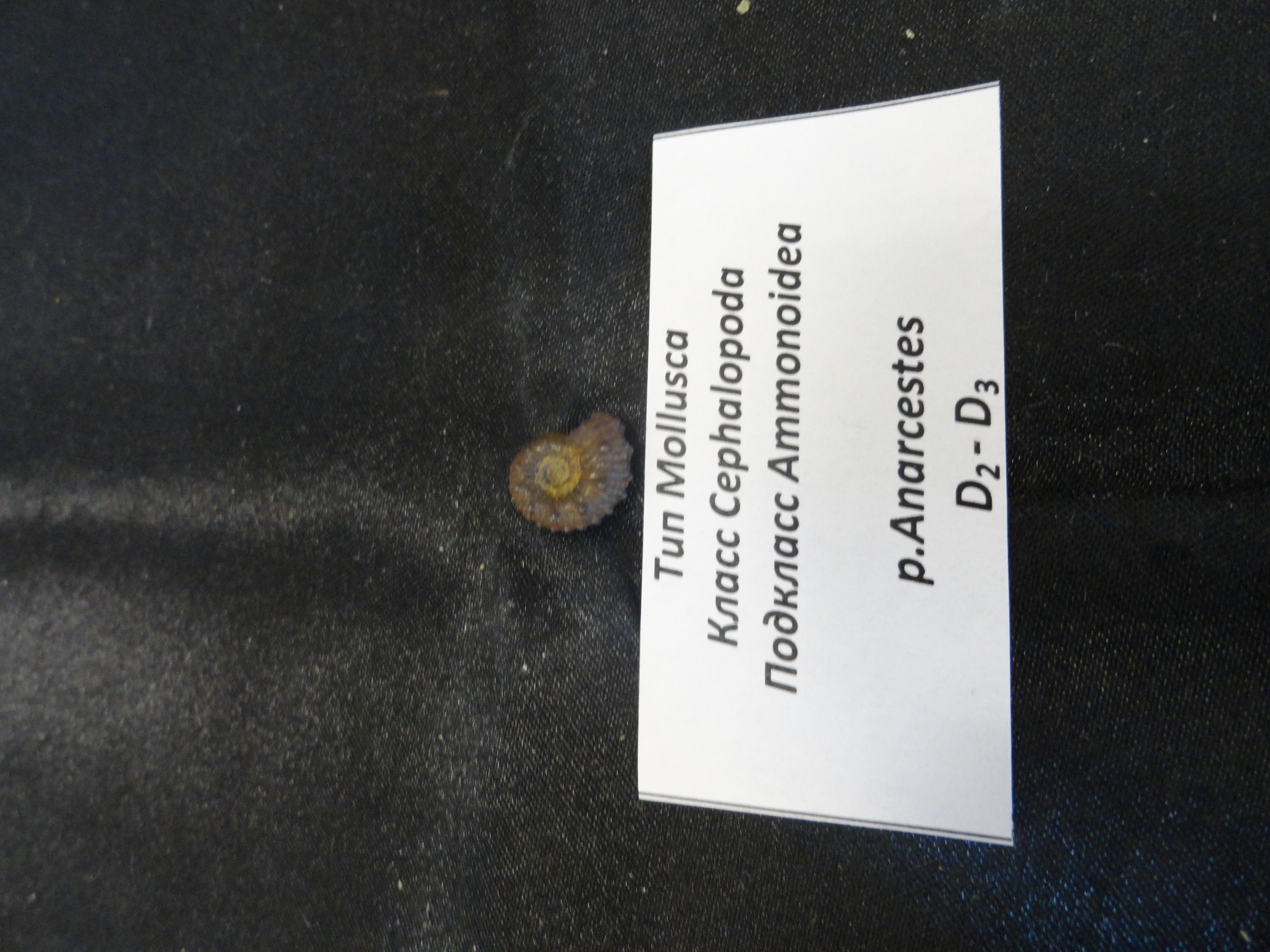 р.Anarcestes
D2 - D3
р.Clymenia
D3
Тип Mollusca
Класс Cephalopoda
Подкласс Ammonoidea
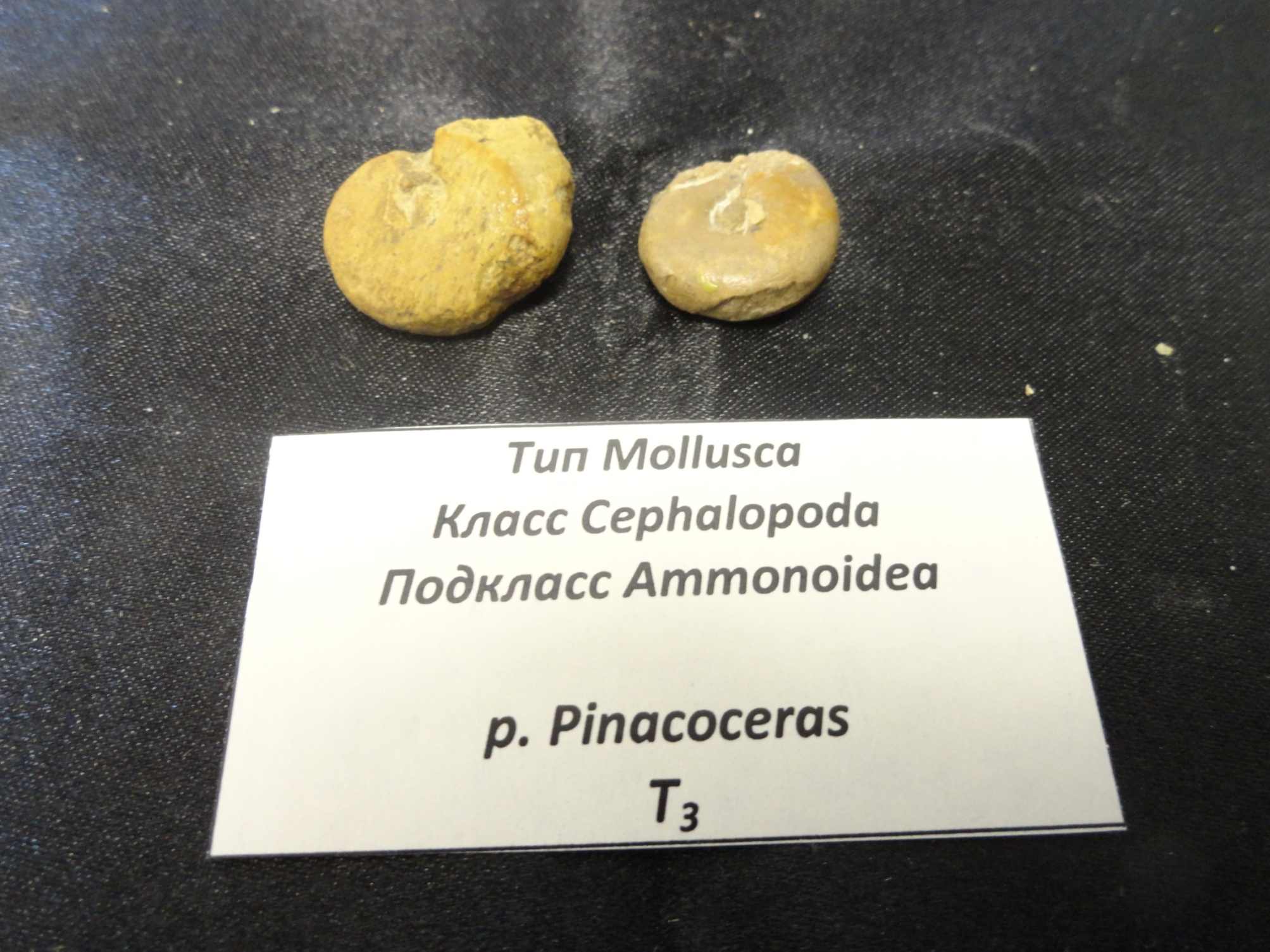 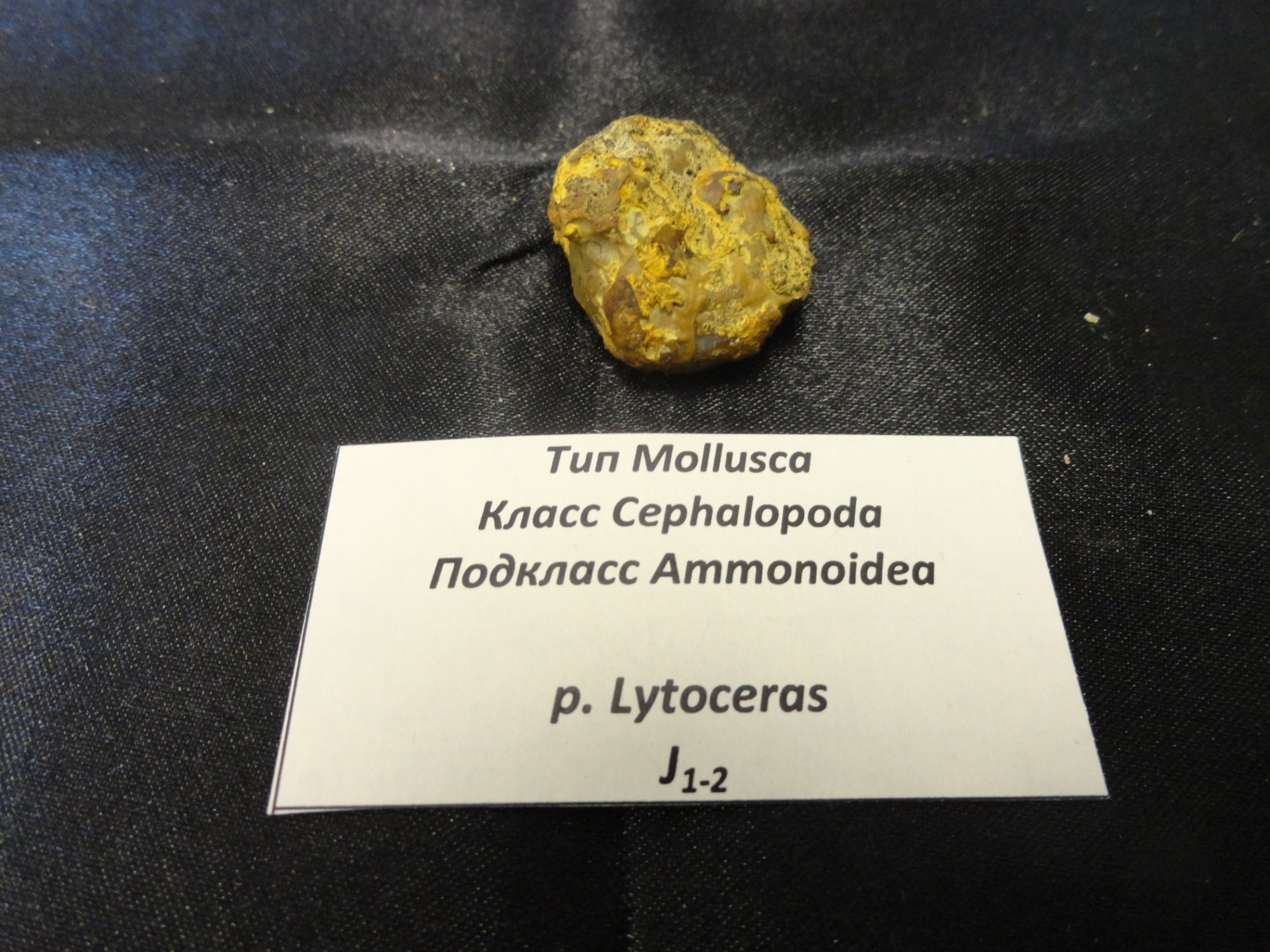 p. Pinacoceras
T3
p. Lytoceras
J1-2
Тип Mollusca
Класс Cephalopoda
Подкласс Ammonoidea
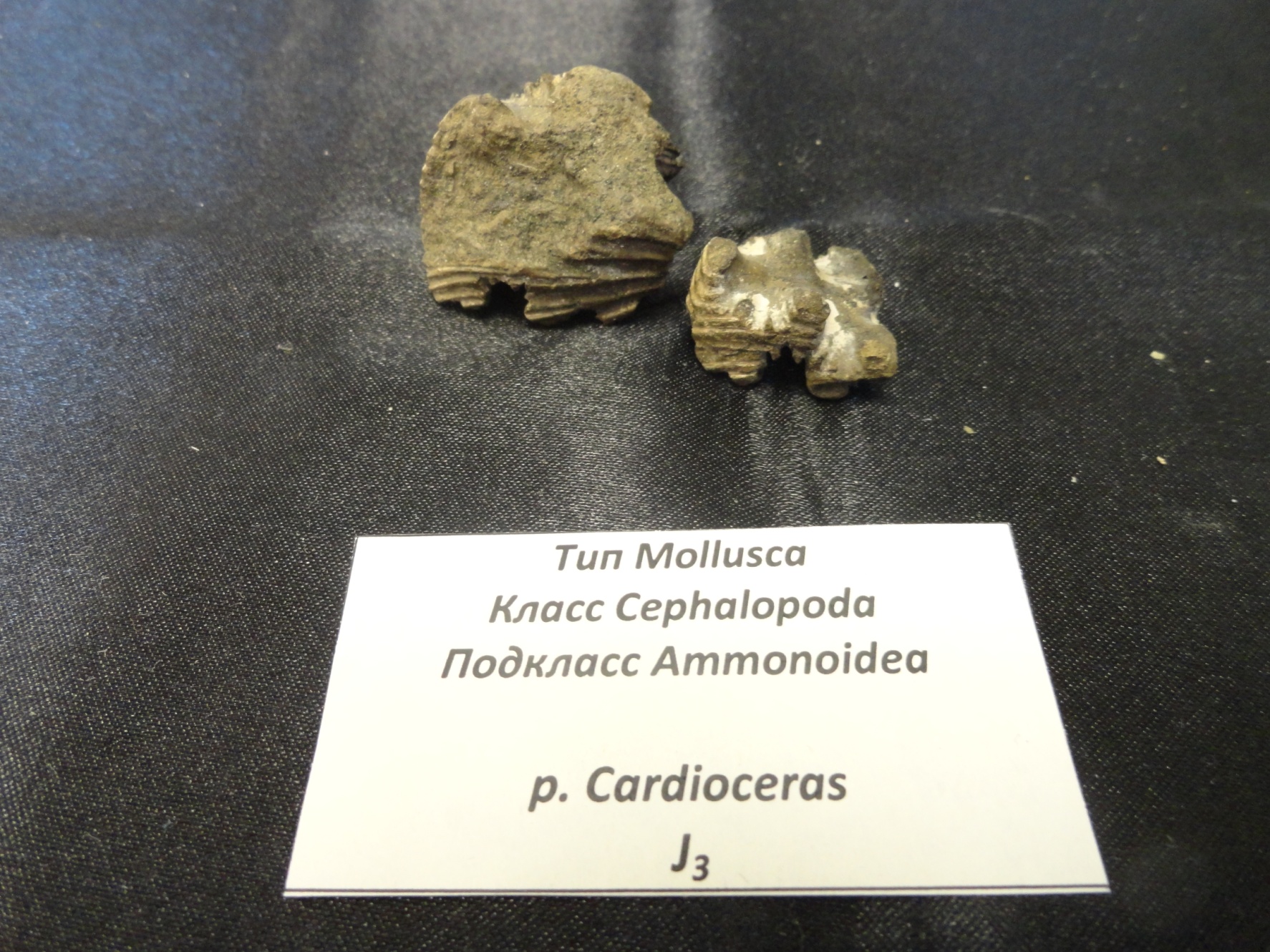 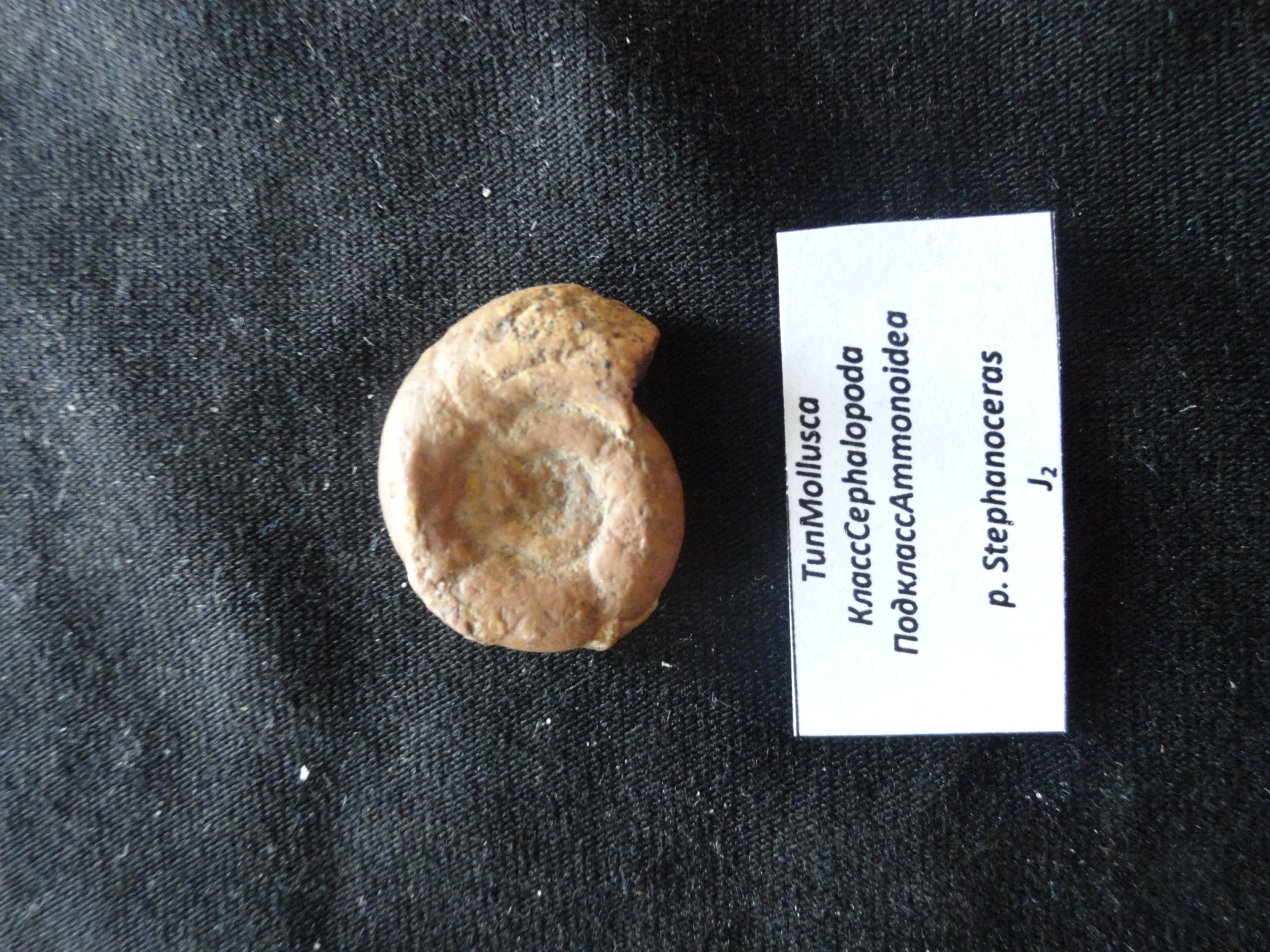 p. Stephanoceras
J2
p. Cardioceras
J3